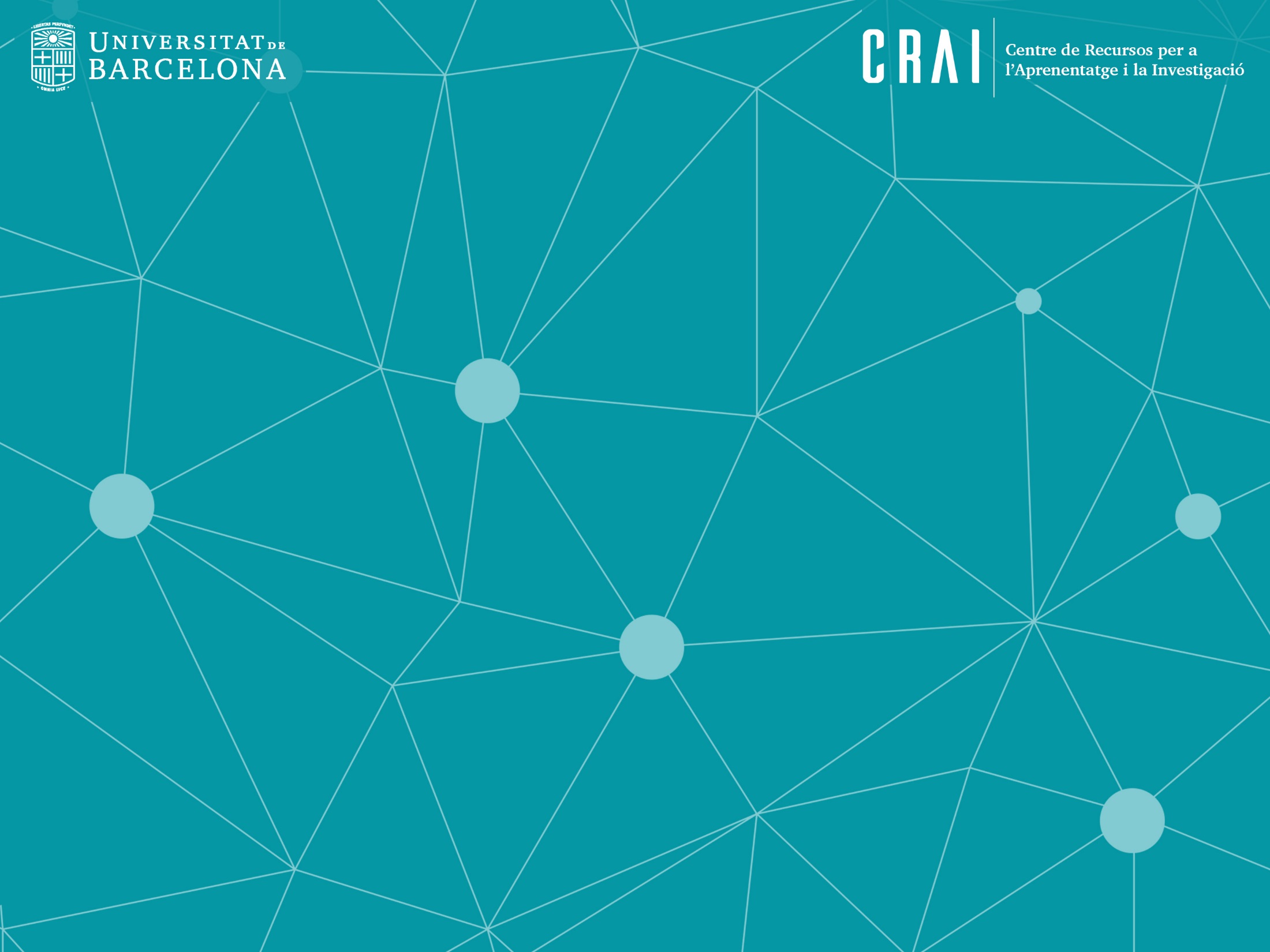 CRAI: Unitat de Gestió de la Col·lecció
Unitat de Gestió de la Col·lecció
La Unitat de Gestió de la Col·lecció (UGC) és una de les unitats tècniques transversals del Centre de Recursos per a l'Aprenentatge i la Investigació (CRAI) de la Universitat de Barcelona. 

La seva missió és establir i desenvolupar les polítiques de selecció, adquisició, conservació i preservació de tots els recursos d’informació del CRAI, amb l’objectiu de cobrir les necessitats d’informació de tots els usuaris.
La Unitat de Gestió de la Col·lecció estableix:
Política de selecció de recursos: 
La UGC defineix els criteris de pertinença i rellevància aplicables a tots els fons bibliogràfics i documentals del CRAI. 
Criteris per a la subscripció de recursos electrònics:
La UGC analitza les necessitats d’informació dels usuaris del CRAI per poder-los garantir l’accés a tots els recursos d’informació que permetin el desenvolupament de la seva activitat de docència, recerca i aprenentatge.
La Unitat de Gestió de la Col·lecció estableix:
Política de donacions: 
	La UGC estableix la política d’acceptació de donatius, que va íntimament relacionada amb els criteris de pertinença i rellevància de la col·lecció del CRAI de la Universitat de Barcelona.
Intercanvi: 
	El CRAI de la Universitat de Barcelona és el dipositari de totes les publicacions rebudes per intercanvi amb revistes editades a la Universitat de Barcelona. 
Criteris d’esporgada, conservació i preservació:
	La UGC estableix quins són els criteris d’esporgada, conservació i preservació i n’assegura el compliment sobre tota la col·lecció del CRAI.
La Unitat de Gestió de la Col·lecció organitza i manté:
Dipòsit de Cervera: 
	El Dipòsit de Cervera té, a més de la funció de magatzem de descàrrega segons els criteris establerts, la consideració de Dipòsit de conservació del patrimoni documental de la Universitat de Barcelona. 

Magatzem GEPA:
	GEPA, Garantia d’Espai per a la Preservació de l’Accés, és un magatzem cooperatiu per conservar i preservar els documents de baix ús, garantint la seva preservació futura i la seva accessibilitat immediata quan alguna biblioteca ho requereixi.
La Unitat de Gestió de la Col·lecció s’encarrega de...
Avaluació de l’ús de la col·lecció: principalment en el seu format electrònic, el que permet l’ajust de la col·lecció a les necessitats informatives dels usuaris.

   Cooperació externa: 
 CSUC. Grup de treball Magatzem GEPA. Aquest grup té com a objectius establir els criteris d’acollida de documents al GEPA i definir-ne els serveis que oferirà.
 CSUC. Grup de treball RELECTRO PLUS, selecciona i fa propostes de subscripció de nous recursos electrònics per a la BDC (Biblioteca Digital de Catalunya), a més d’avaluar els recursos ja subscrits conjuntament.
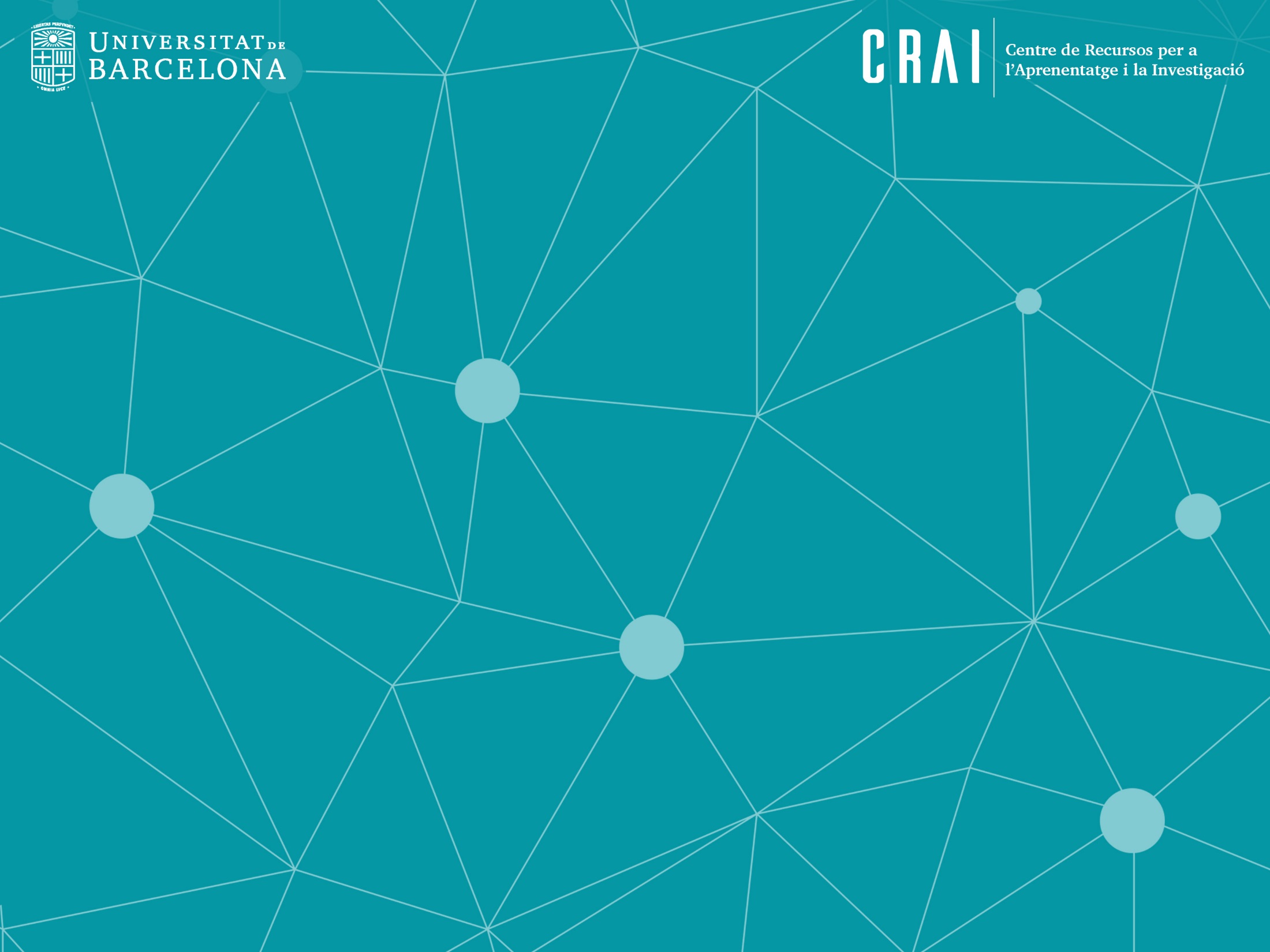 Moltes gràcies!
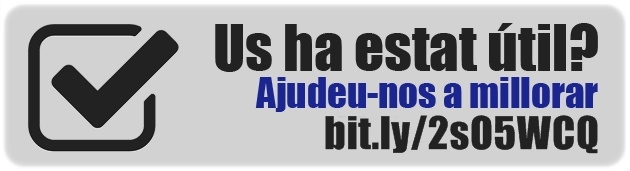 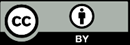 © CRAI Universitat de Barcelona, octubre 2019